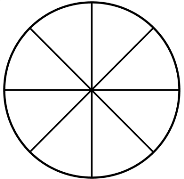 לשתות מים
לקפוץ במקום
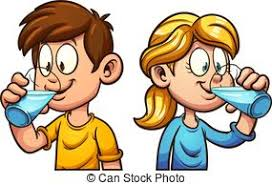 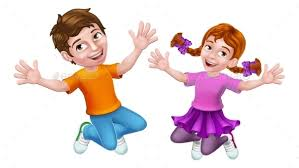 לצייר
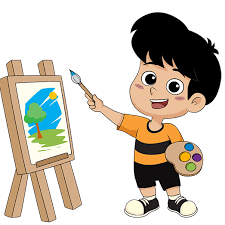 לשחק לבד
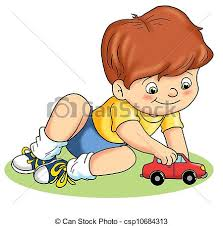 לקרוא ספר
לשטוף פנים
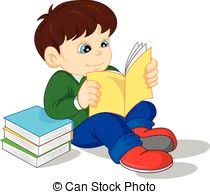 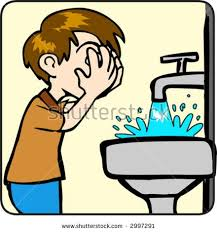 לנשום
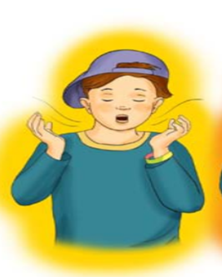 לספור עד 10
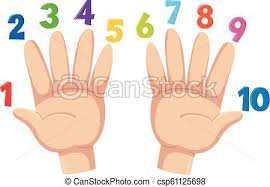